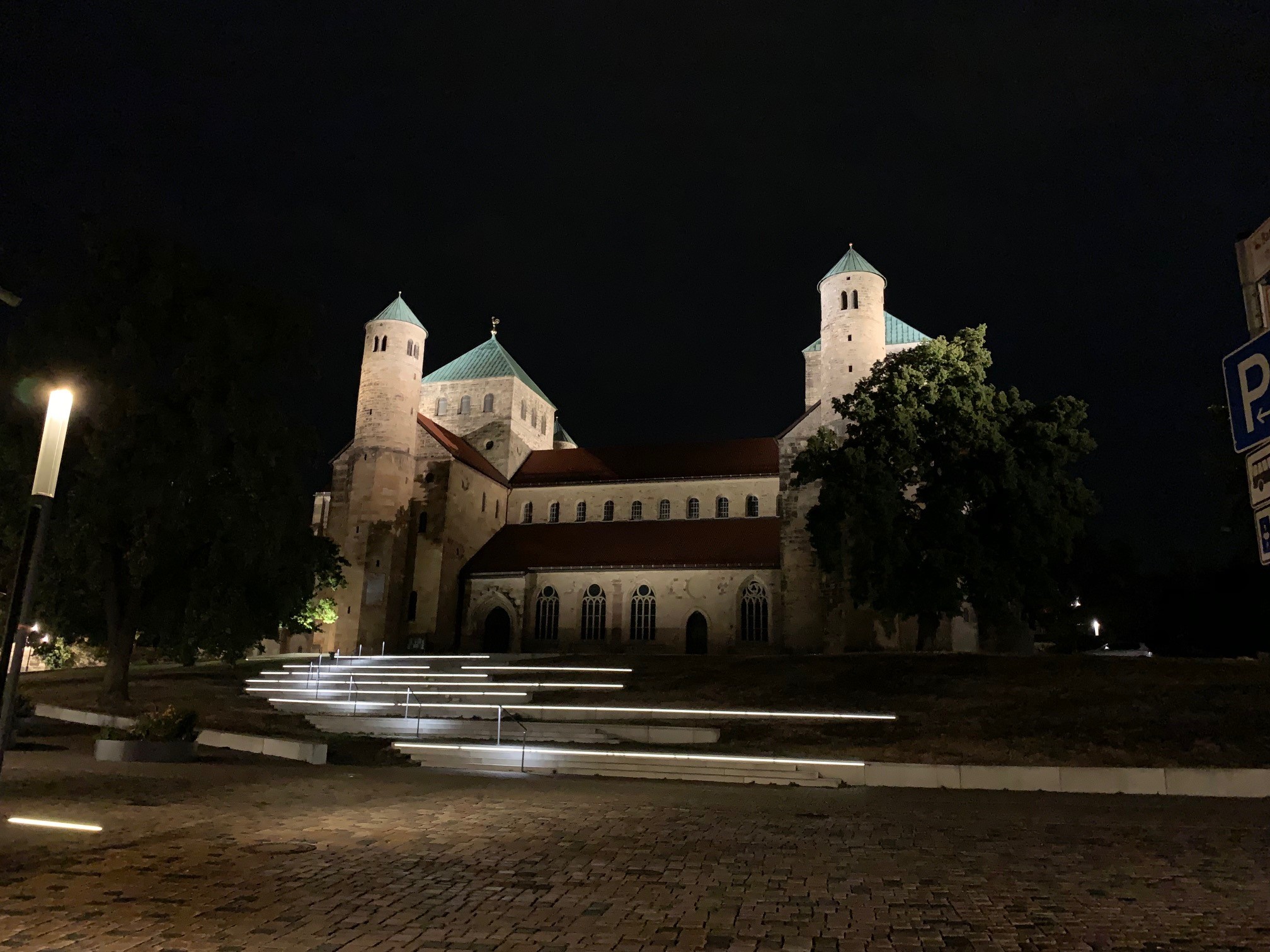 ORGELNACHT
in St. Michaelis
Foto: Yannick Bode
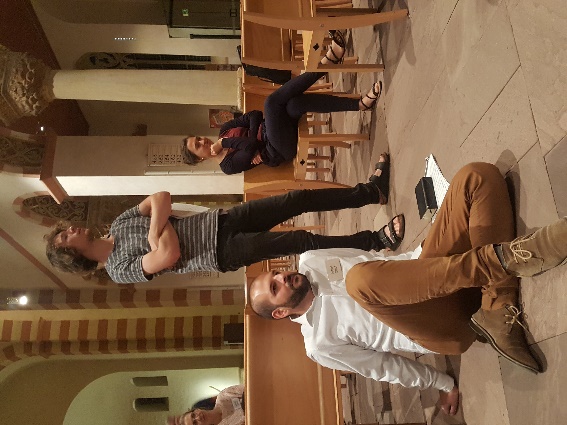 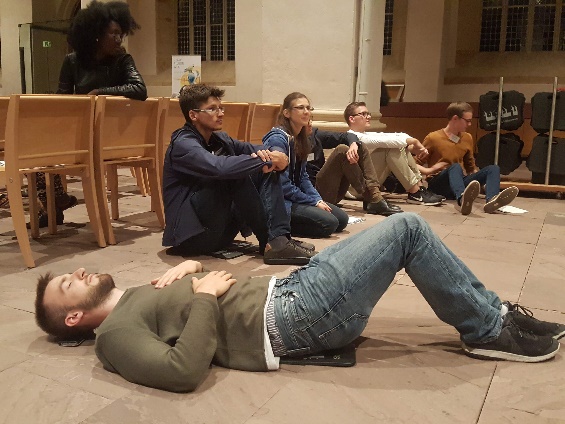 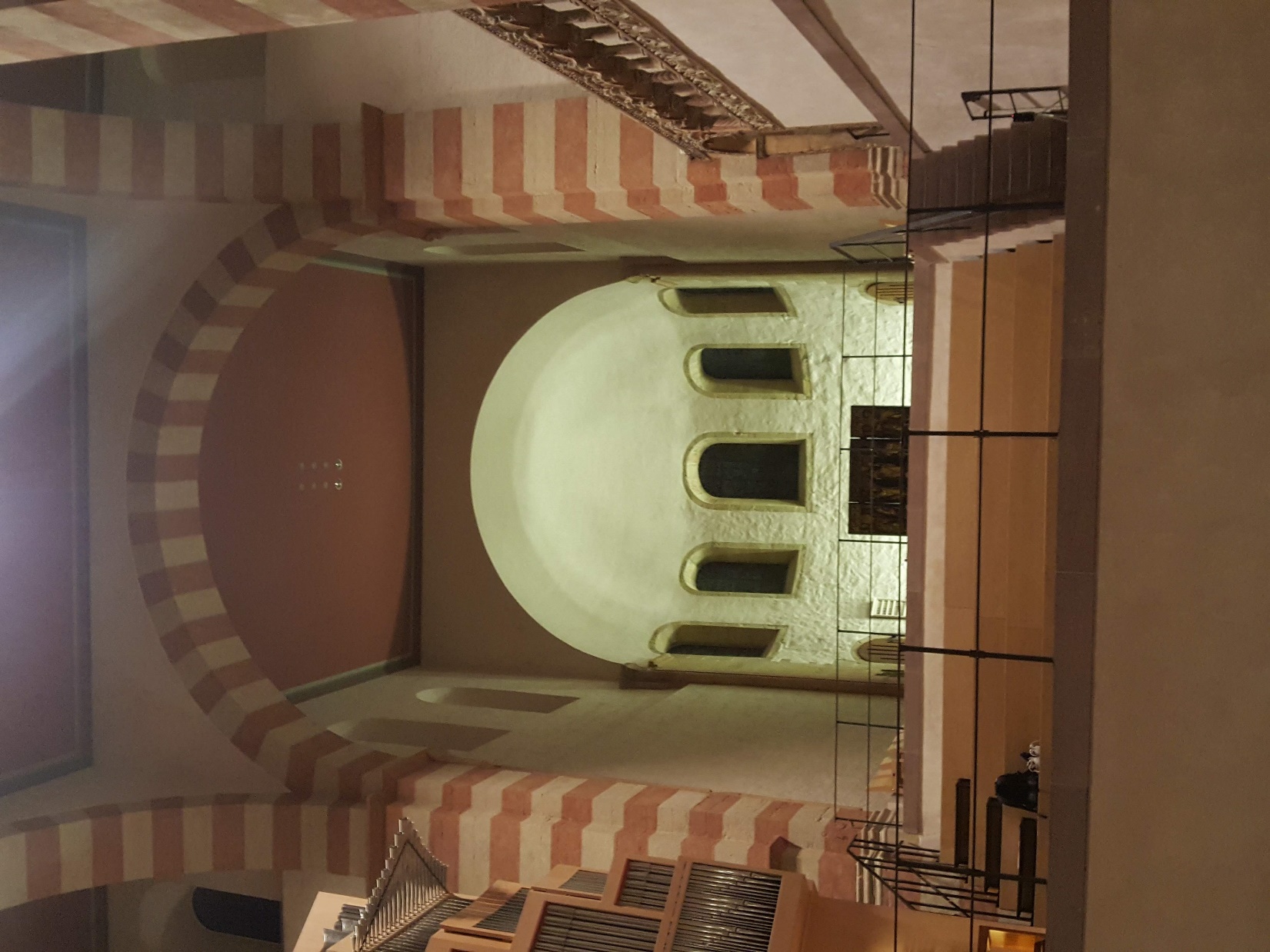 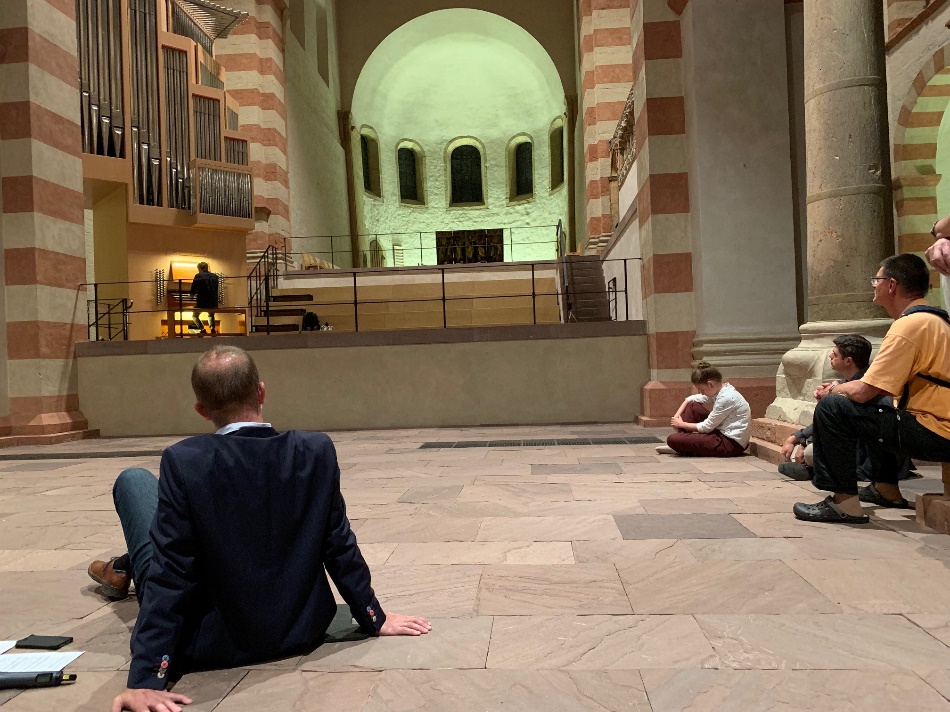 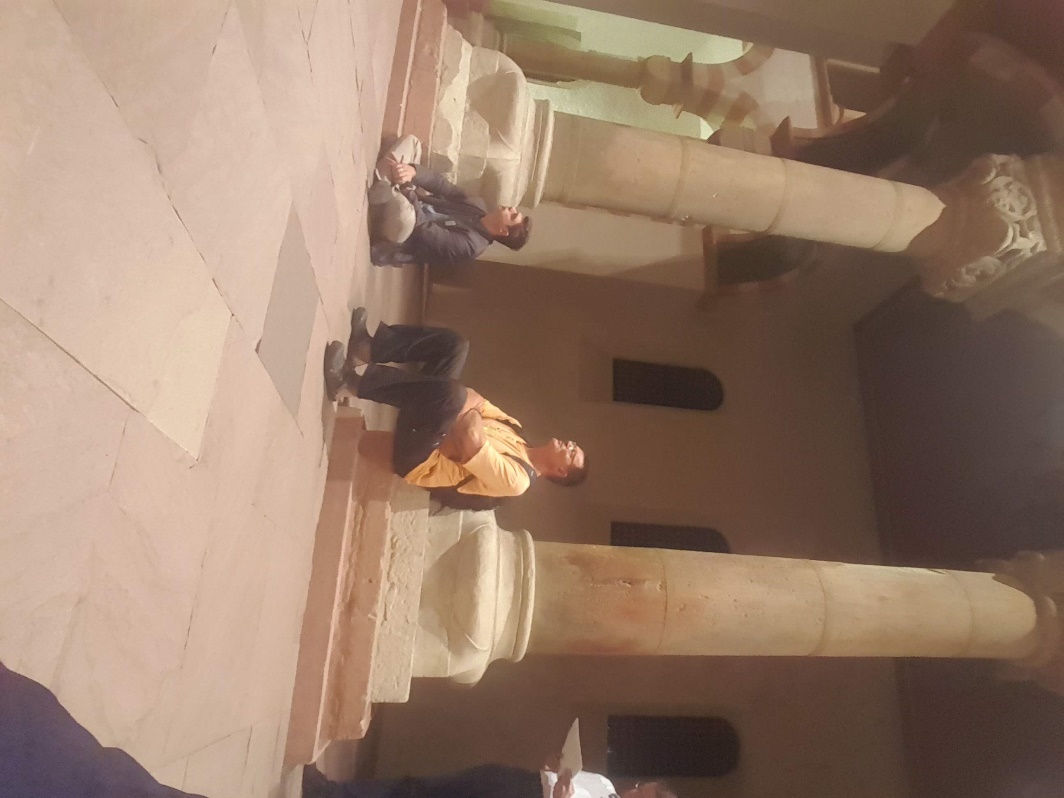 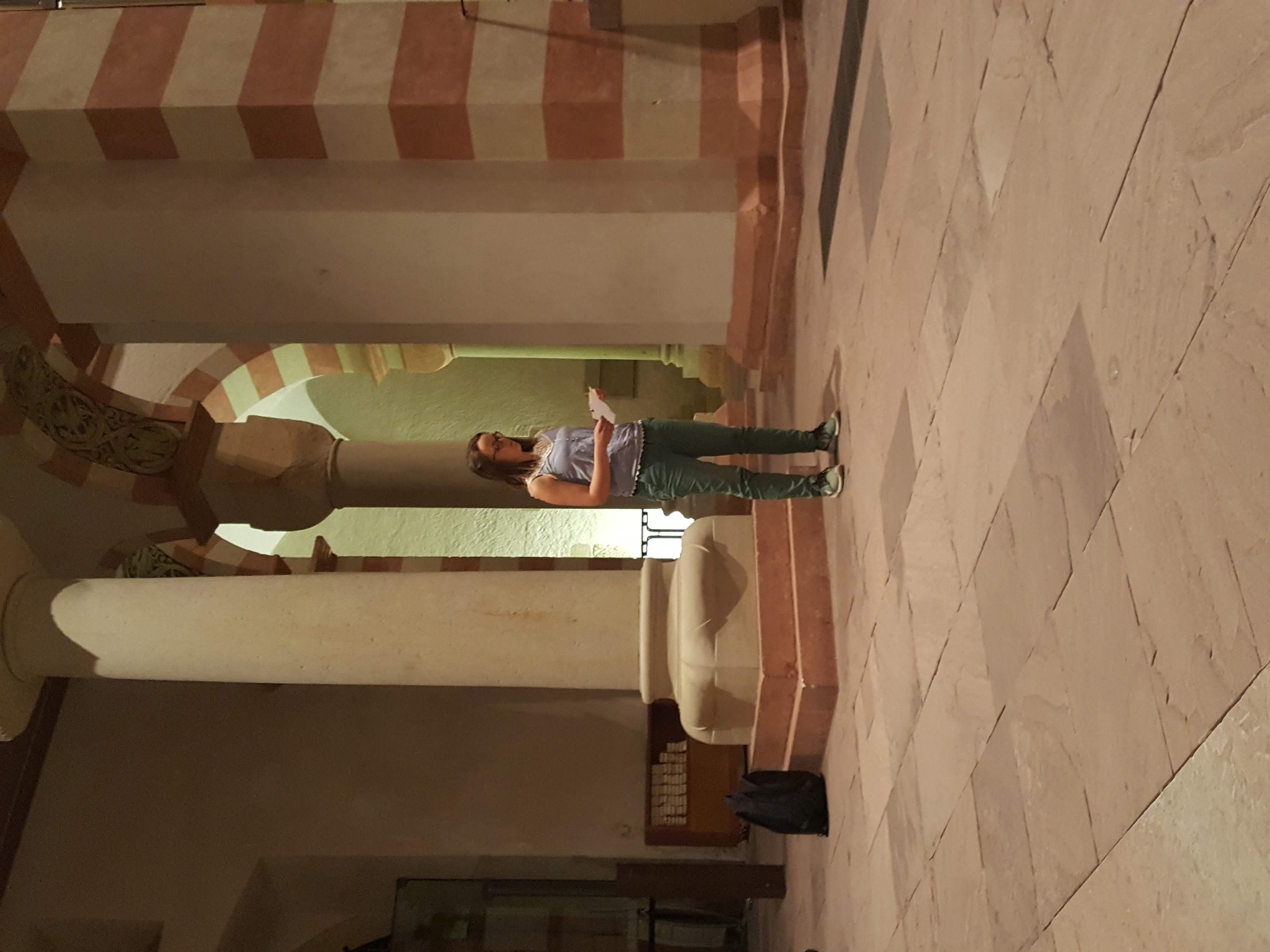 Foto: NH
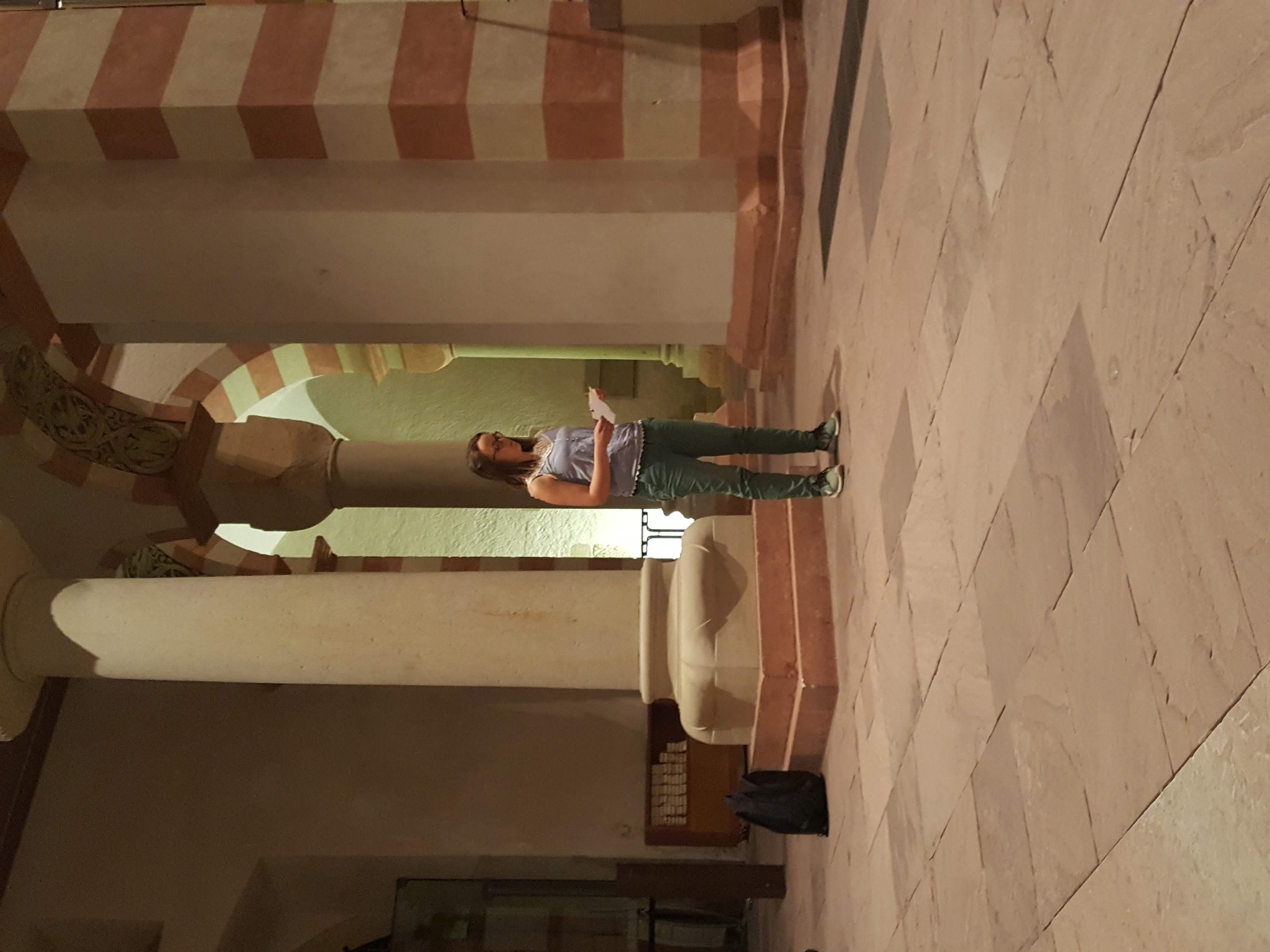 Aus tausend Quellen 
quillt die Nacht
und übernimmt 
den Himmel unsrer Träume
Foto: NH
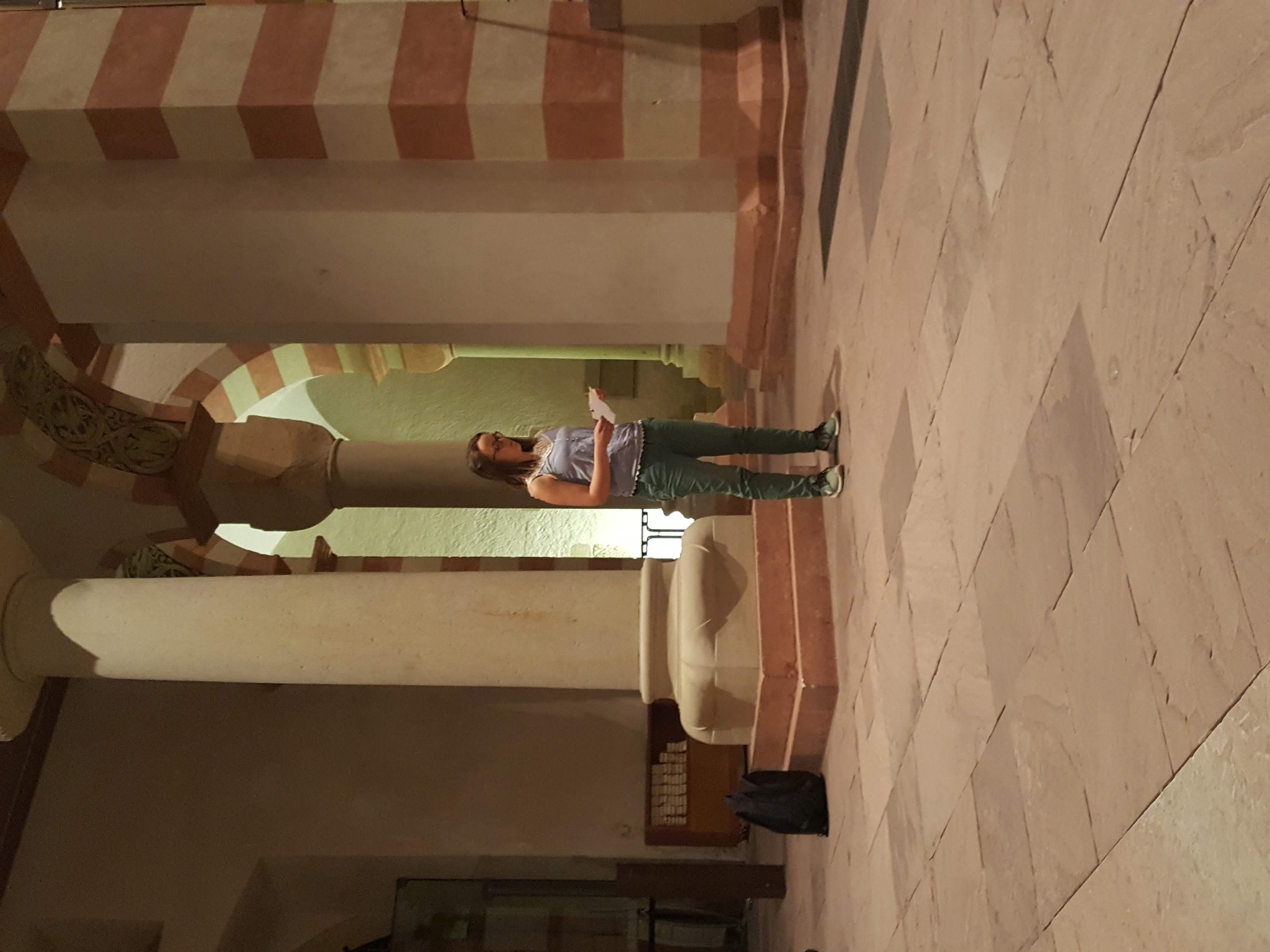 Da ist ein Licht noch –
Dort noch Bäume.
Dann nichts mehr.
Sintflut.
Nur noch Nacht.
Foto: NH
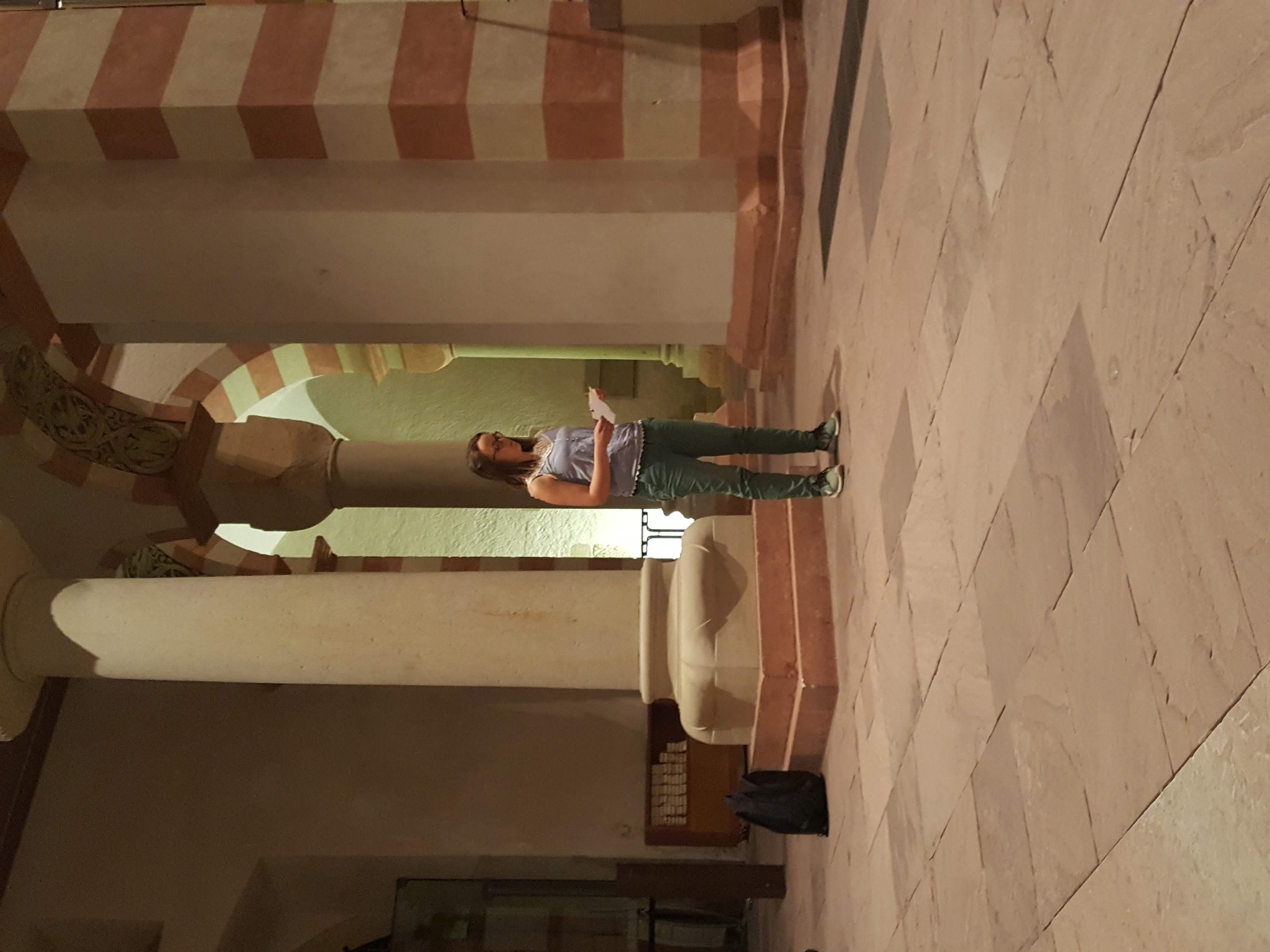 Aus Ozeanen ohne Licht
erheben sich Gedanken.
Foto: NH
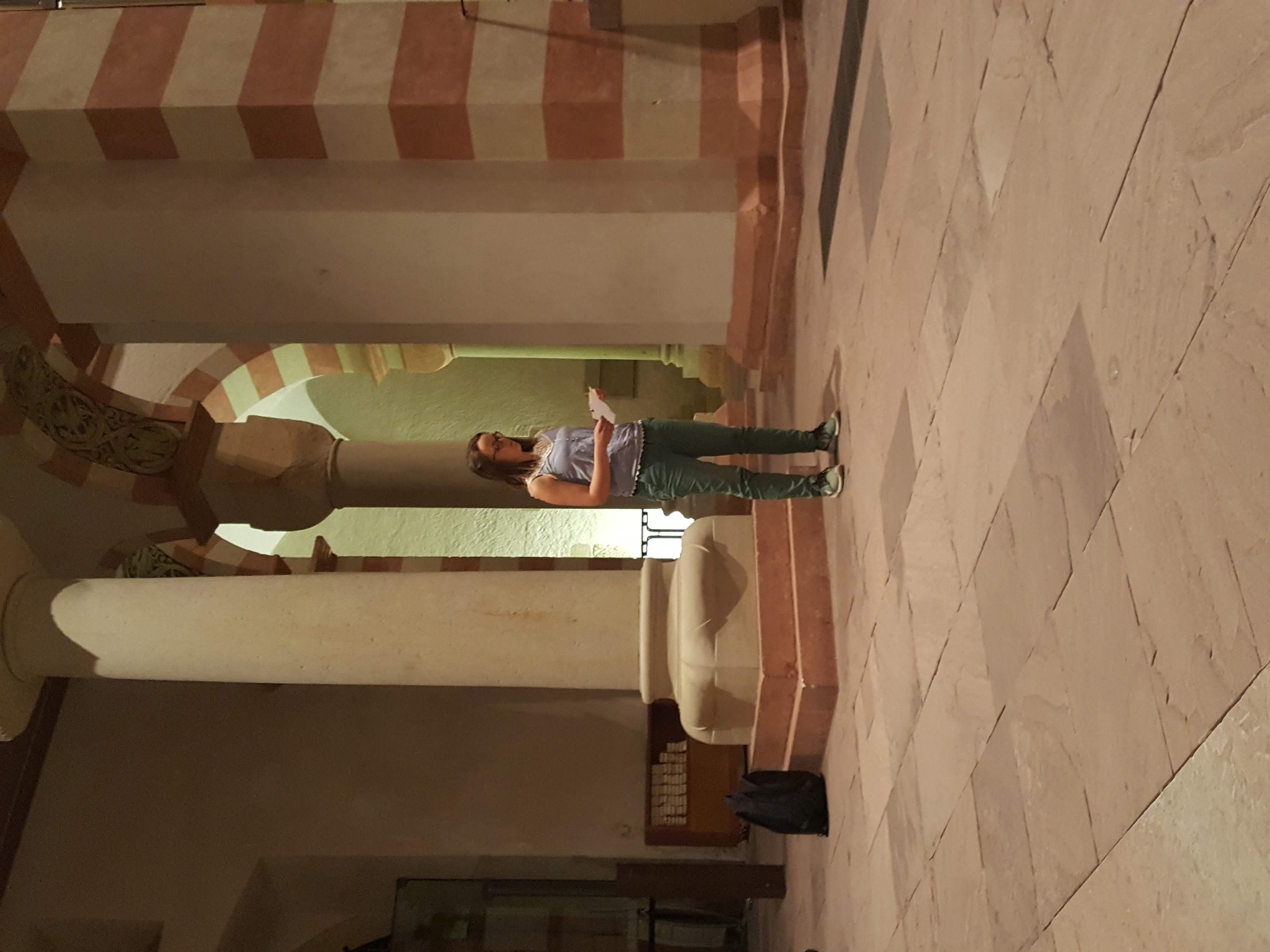 Wie Meerestiere 
schwimmen unsre Träume 
mit schweren Flossen 
durch die Finsternis der Räume
Foto: NH
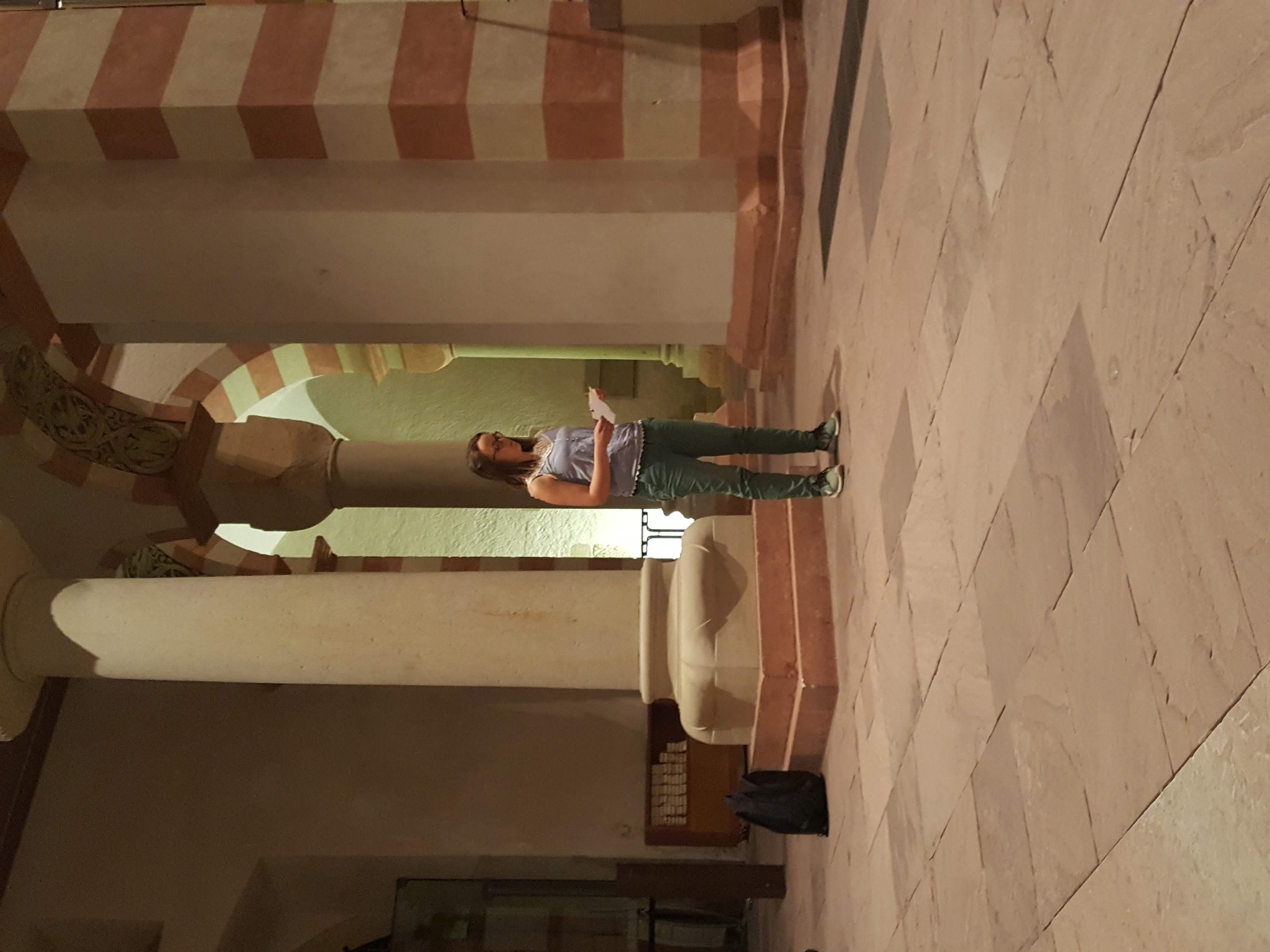 und kreisen 
um die Hoffnungsschiffe, 
die versanken.

Guido Zernetto
1903-1943
Foto: NH
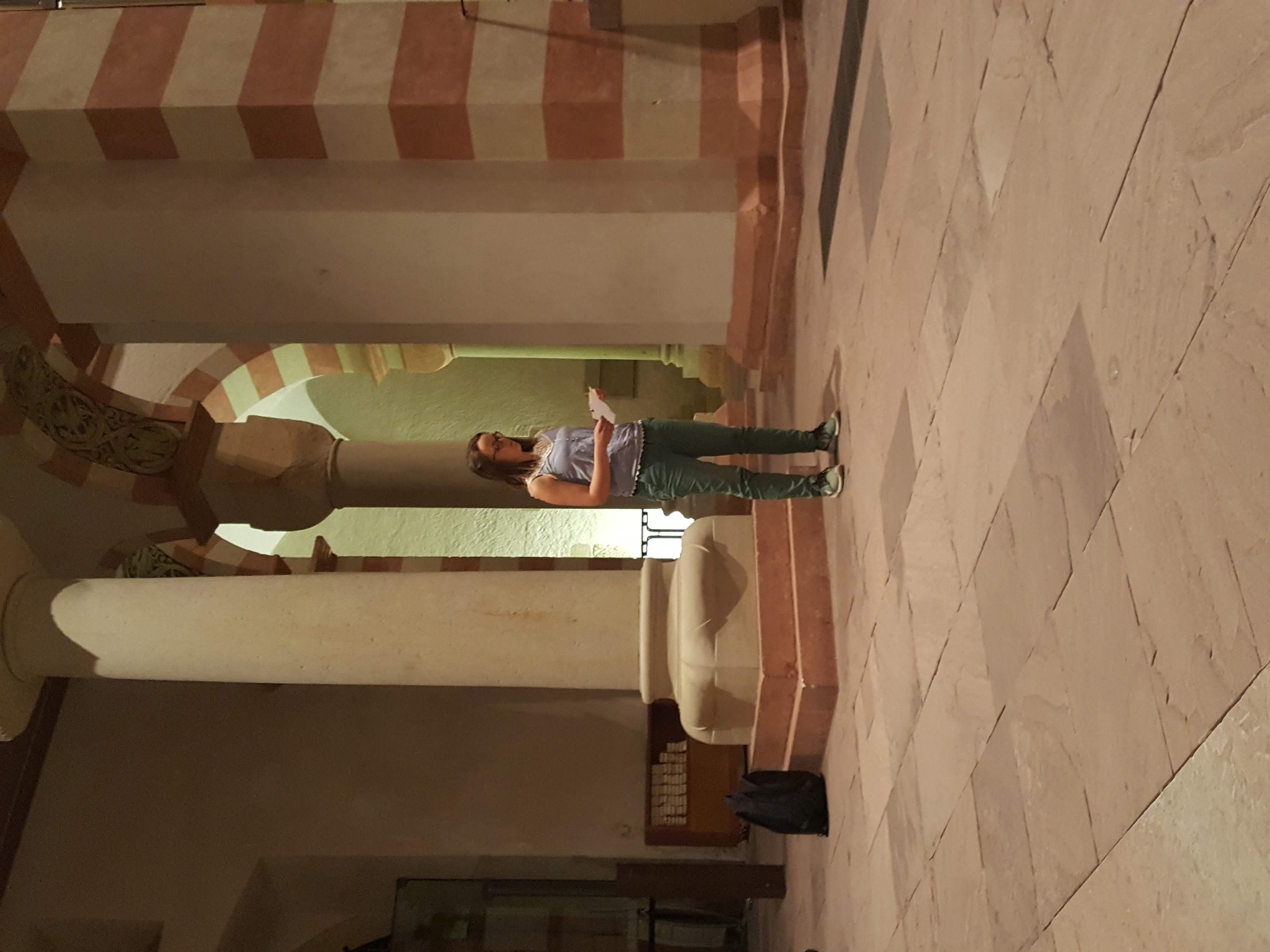 Foto: NH